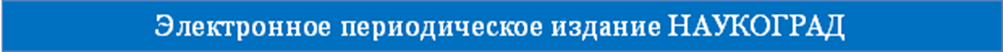 Карсанова Зарина Гавриловна
 учитель русского языка и литературы
 Государственного бюджетного общеобразовательного учреждения 
средней общеобразовательной школы №8 
г. Беслан Республики Северная Осетия-Алания


Урок литературы в 7 классе.
 Человек должен жить прекрасным 
(по рассказу Р. Брэдбери «Улыбка»)
Четвертый Всероссийский фестиваль передового педагогического опыта
"Современные методы и приемы обучения"
март - май 2016 года
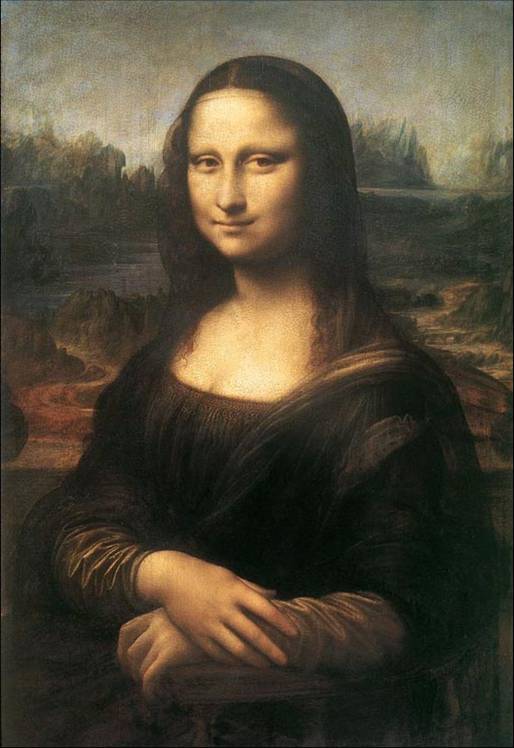 Толпа – сборище, скопище; множество сошедшихся вместе людей.
Общность – единство, наличие неразрывных связей.
Коллектив – группа лиц, объединённых общественно значимыми целями, интересами, общей деятельностью.
КРАСОТОЙ СПАСЁТСЯ МИР!
                                   Ф.М. Достоевский
УНИЧТОЖЕНИЕ – СОЗИДАНИЕ

НЕНАВИСТЬ –  ЛЮБОВЬ

ЗЛОСТЬ - ДОБРО
НЕ ДОПУСТИТЕ…
 БЕРЕГИТЕ…
 НЕ УНИЧТОЖАЙТЕ…
 ЗАДУМАЙТЕСЬ…
 БОЙТЕСЬ…
 ОДУМАЙТЕСЬ…
 ПОЗАБОТЬТЕСЬ…
«Спасибо за то, что вы открыли передо мной то прекрасное, чем должен жить человек».
                     К. Паустовский «Корзина с еловыми шишками»


« Ещё появится … человек с душой… Человек, у которого душа лежит к красивому».
                                                                   Р.Брэдбери  «Улыбка»
ПРЕКРАСНОЕ, ЧЕМ ДОЛЖЕН ЖИТЬ ЧЕЛОВЕК
               (по рассказу Р. Брэдбери «Улыбка»)
1. ГОРОД, КОТОРЫЙ ПОСТРОИМ МЫ!

2.  МЫ ВОССТАНОВИМ ЭТОТ РАЗРУШЕННЫЙ ГОРОД!